Дать определение понятиям
[Speaker Notes: таблица]
Если каждому значению x из некоторого множества чисел ставится в соответствие единственное число y, то говорят, что на этом множестве задана функция y(x).
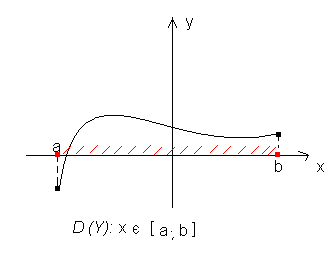 Все значения, которые может принимать  независимая переменная.
[Speaker Notes: Область определения]
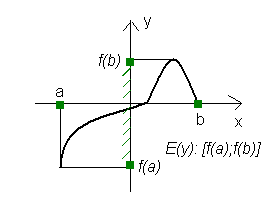 Все значения зависимой переменной.
[Speaker Notes: Область значений]
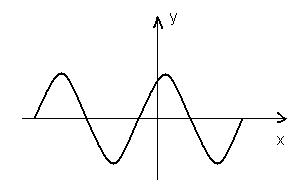 Множество всех точек плоскости, абсциссы которых равны значениям независимой переменной, а ординаты – соответствующим значениям функции.
[Speaker Notes: график]
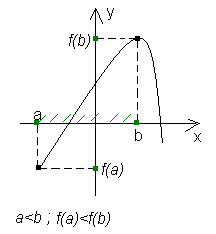 Функция называется возрастающей на промежутке, если на этом промежутке меньшему значению аргумента соответствует меньшее значение функции.
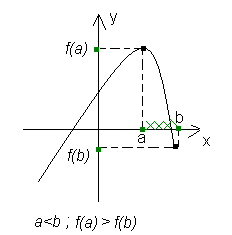 Функция называется убывающей на промежутке, если  на нём меньшему значению аргумента соответствует большее значение функции.
[Speaker Notes: возрастающая]
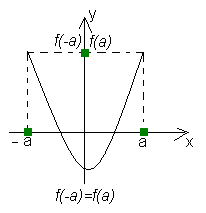 Функция y(x) называется чётной, если y(-x)=y(x) для любого x из области определения этой функции.
[Speaker Notes: чётная]
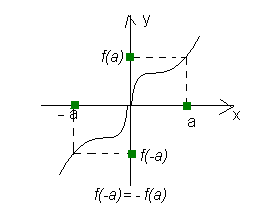 Функция y(x) называется нечётной, если y(-x)=-y(x)
 для любого x из области определения этой функции.
[Speaker Notes: нечётная]
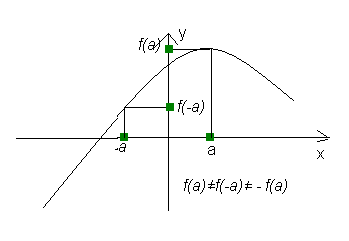 Функции, не обладающие свойствами чётности или нечётности, называются функциями общего вида.
[Speaker Notes: Функции общего вида]